Random Early Detection Gateways for Congestion Avoidance*
* 7496 citations as of 15Sep14
Sally Floyd and Van Jacobson,
IEEE Transactions on Networking, Vol.1, No. 4, (Aug 1993), pp.397-413.
Presented by Bob Kinicki
Outline
Introduction
Background: Definitions and Previous Work
The RED Algorithm
RED Parameters
RED Simulation Results
Evaluation of RED Design Goals
Conclusions and Future Work
2
Introduction
Main idea :: to provide congestion control at the router for TCP flows.
RED Algorithm Goals
The primary goal is to provide congestion avoidance by controlling the average queue size such that the router stays in a region of low delay and high throughput.
To avoid global synchronization (e.g., in Tahoe TCP).
To control misbehaving users (this is from a fairness context).
To seek a mechanism that is not biased against bursty traffic.
3
Definitions
congestion avoidance – when impending congestion is indicated, take action to avoid congestion.
incipient congestion – congestion that is beginning to be apparent.
need to notify connections of congestion at the router by either marking the packet [ECN] or dropping the packet {This assumes a router drop is an implied signal to the source host.}
4
Previous Work
Drop Tail (FIFO)
Random Drop
Early Random Drop
Source Quench Messages
DECbit Scheme
5
Drop Tail Router
FIFO queuing mechanism that drops packets from the tail when the queue overflows.
Introduces global synchronization when packets are dropped from several connections.
Random Drop Router
When a packet arrives and the queue is full, randomly choose a packet from the queue to drop.
Early Random Drop Router
p
Drop level
If the queue length exceeds a drop level, then the router drops each arriving packet with a fixed drop probability p.
Reduces global synchronization.
Does not control misbehaving users (UDP flows).
Source Quench Messages
Router sends source quench messages back to source before the queue reaches capacity.
Complex solution that gets router involved in end-to-end protocol.
This solution violates the end-to-end tenet of Internet architects!!
9
DECbit Scheme
Uses a congestion-indication bit in packet header to provide feedback about congestion.
Upon packet arrival, the average queue length is calculated for last (busy + idle) period plus current busy period.
When the average queue length exceeds 1, the router sets the congestion-indicator bit in arriving packet’s header.
10
DECbit Scheme
The source updates its window every two RTTs.

If at least half of packets in source’s last window have the bit set, decrease the congestion window exponentially.

Otherwise, the window is increased linearly.
11
RED Algorithm
for each packet arrival
	calculate the average queue size avg
	if minth  ≤  avg < maxth
		calculate the probability pa
		with probability  pa:
			mark the arriving packet
	else if maxth ≤  avg
		mark the arriving packet.
12
RED Drop Probability ( pa )
pb = maxp x (avg - minth)/(maxth - minth)  [1]
where
		pa = pb/ (1 - count  x pb)		       [2]
Note: this calculation assumes queue size is measured in packets.  If queue is in bytes, we need to add [1.a] between [1] and [2]
    pb = pb x PacketSize/MaxPacketSize	     [1.a]
13
avg - Average Queue Length
avg = (1 – wq) x  avg + wq x q

where q is the newly measured queue length.

    This Exponential Weighted Moving Average (EWMA) is designed such that short-term increases in queue size from bursty traffic or transient congestion do not significantly increase average queue size.
14
RED/ECN Router Mechanism
1
Dropping/Marking Probability
maxp
0
minth
Queue Size
maxth
Average Queue Length
15
‘Gentle’ RED
1
Dropping/Marking Probability
maxp
0
minth
Queue Size
maxth
Average Queue Length
16
RED Parameter Settings
wq  authors suggest  0.001 <= wq  <= 0.0042
	 authors use wq  = 0.002  for simulations
minth, maxth depend on desired average queue size
bursty traffic  increase minth to maintain link utilization. 
maxth depends on the maximum average delay allowed.
RED is most effective when maxth - minth is larger than typical increase in calculated average queue size in one round-trip time.
“parameter setting rule of thumb”: maxth at least twice minth . However, maxth = 3 times minth is used in some of the experiments shown.
17
Packet-Marking Probability
The goal is to uniformly spread out the marked packets. This reduces global synchronization.
Method 1: Geometric random variable
When each packet is marked with probability pb,, the packet inter-marking time, X, is a geometric random variable with E[X] = 1/ pb.
This distribution will both cluster packet drops and have some long intervals between drops!!
18
Packet-Marking Probability
Method 2: Uniform random variable
Mark packet with probability pb/ (1 - count x pb) where count is the number of unmarked packets that have arrived since last marked packet.

E[X] =  1/(2 pb) + 1/2
19
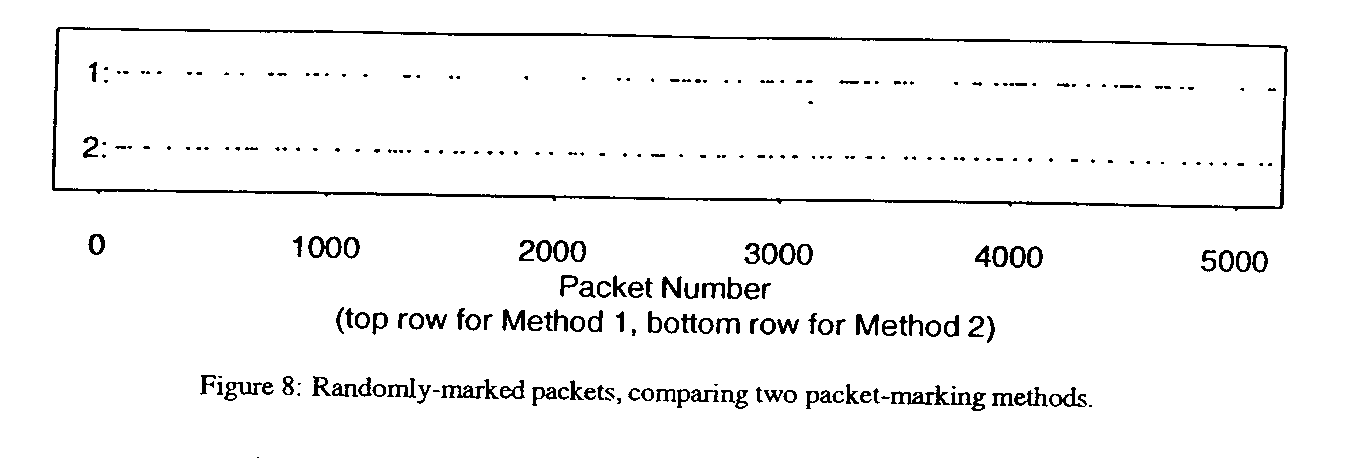 Method 1: geometric p = 0.02
Method 2: uniform    p = 0.01
Result ::  marked packets more clustered for method 1  uniform is better at eliminating “bursty drops”
20
Setting maxp
“RED performs best when packet-marking probability changes fairly slowly as the average queue size changes.”
This is a stability argument in that the claim is that RED with small maxp will reduce oscillations in avg and the actual marking probability.
Authors recommend that maxp never be greater than 0.1
{This is not a robust recommendation.}
21
RED Simulation* Results
Figure 4: Four heterogeneous FTP sources
Figure 6: Two homogeneous FTP sources
Figure 10: 41 Two-way, short FTP and TELNET flows
Figure 11: Four FTP non-bursty flows and one bursty FTP flow
*As direct predecessor of NS2, Real
simulator is paper’s biggest contribution.
22
Simple Simulation
Four Heterogeneous FTP Sources
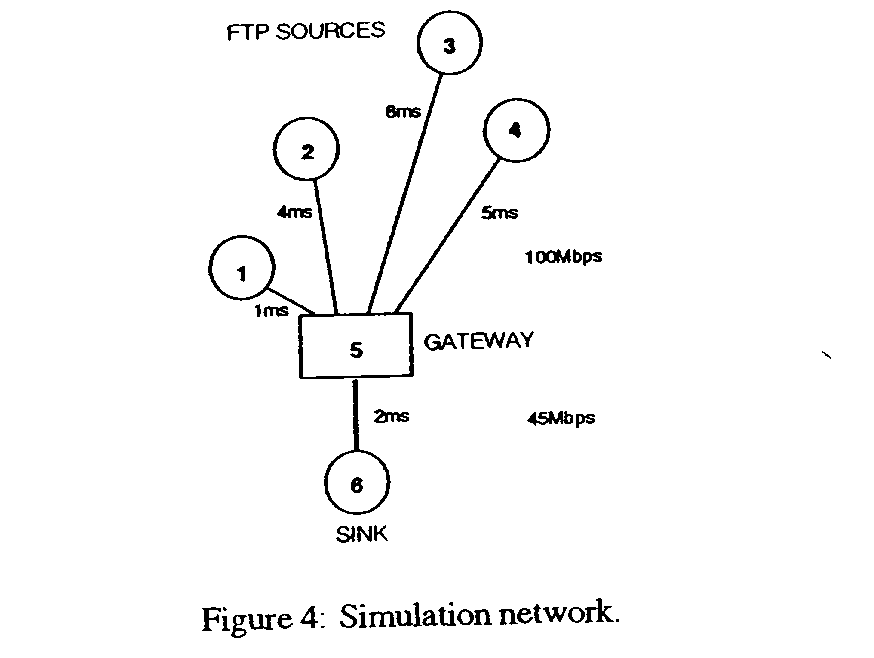 TCP Tahoe
1KB packet size
 wq = 0.002
maxp = 1/50
minth = 5
maxth = 15
max cwnd = BDP
Large buffer with
no drop-tail
packet drops.
23
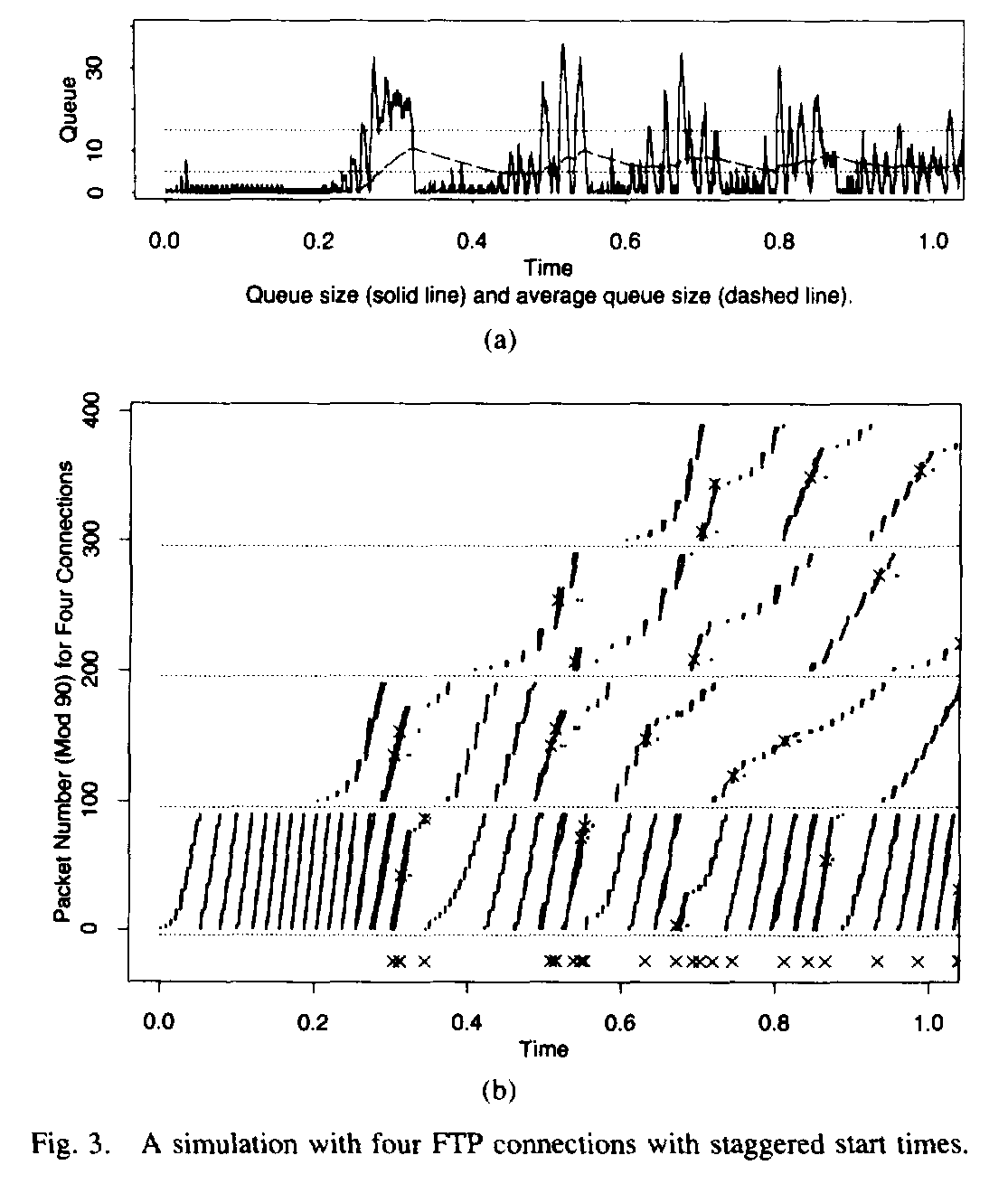 Note:
staggered
start times
and uneven
throughputs
24
Two Homogeneous FTP Sources
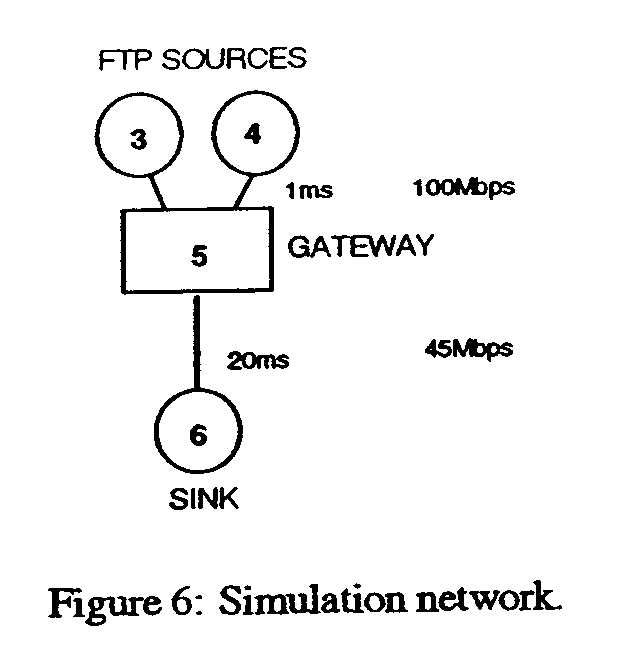 RED varies minth from 3 to 50 packets with fixed buffer of 100 packets.
maxth set to 3 minth
Drop Tail varies buffer from  15 to 140 packets
 max cwnd = 240 packets
25
Two Homogeneous FTP Sources
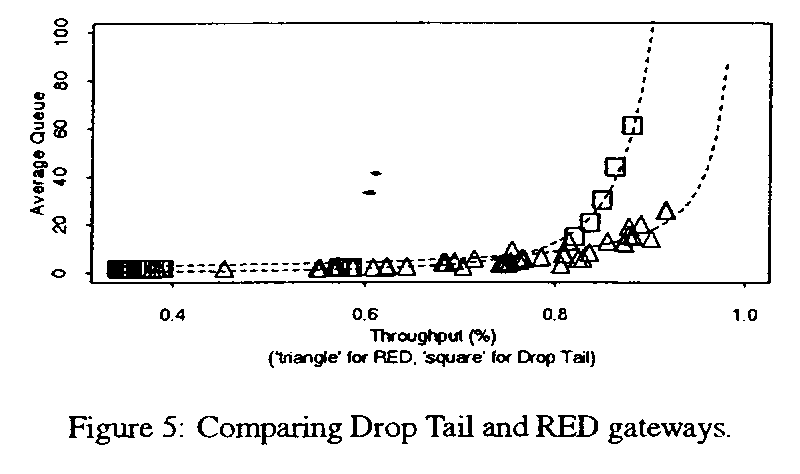 Figure 5 represents many  5-sec. simulation experiments.
RED yields lower queuing delay as utilization improves by increasing minth from 3 to 50 packets.
Drop-tail yields unacceptable delay at high utilization.
The power measure is better for RED !
26
Network with
41 Short Duration Connections
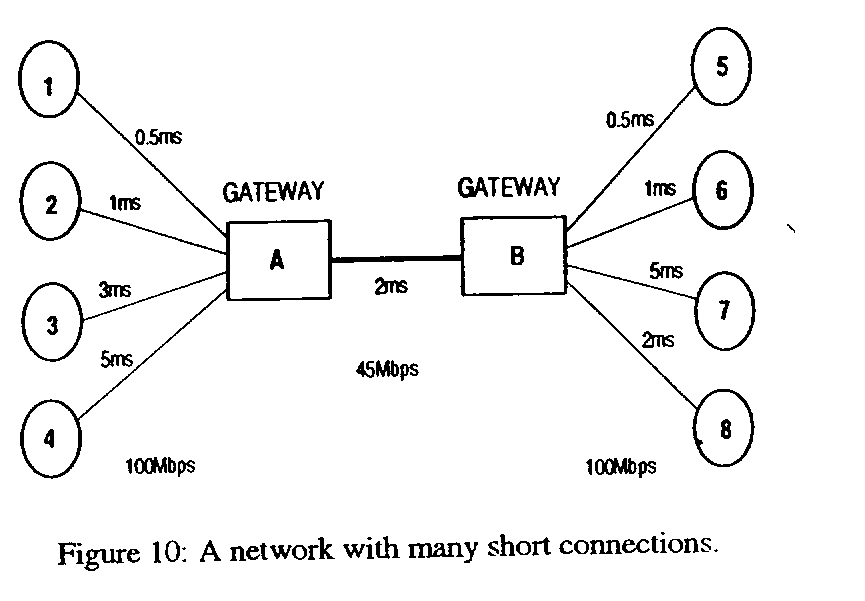 Traffic going in both
directions.
Mostly FTP and a few
TELNET connections.

Total packets varies from
20 to 400 packets per
connection.
27
Short, Two-Way
FTP and TELNET Flows
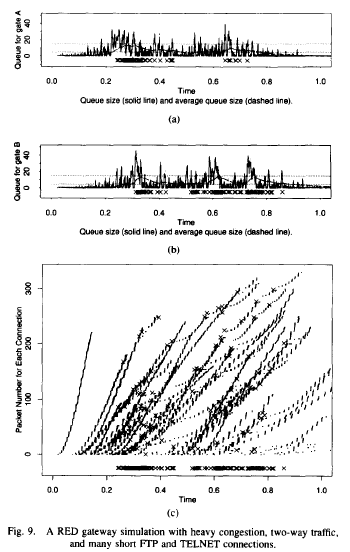 - RED controls the average 
queue size in both directions.
- Flows have small cwnd 
maximums (8 or 16).
- Packet dropping is higher and
bursty.
- Low utilization: (61% and 59%).
- ACK-compression contributes
to bursty packet arrivals.
.
28
Five FTP Flows
Including One Bursty Flow
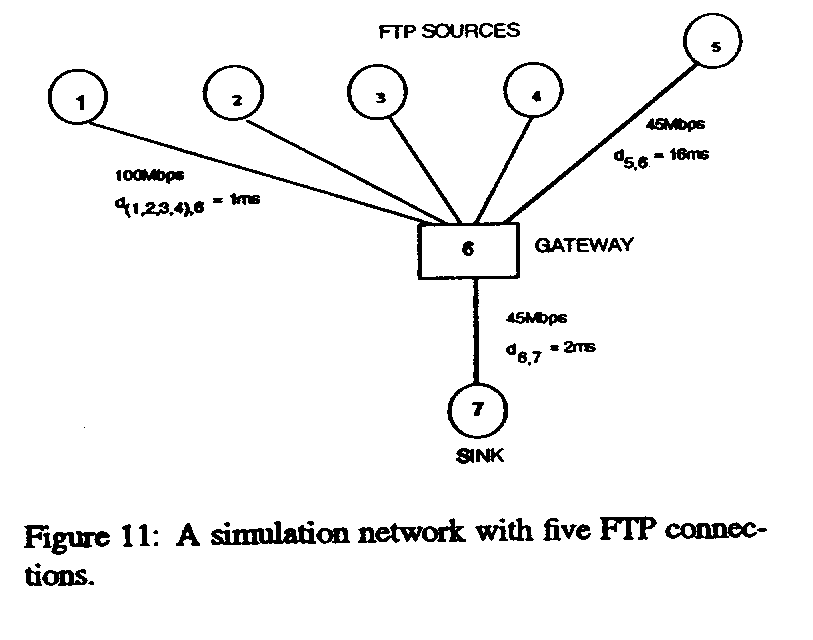 Bursty Flow
29
Simulation Details
Flow 5 is a bursty flow due to large RTT, small cwnd (8 packets).
First four flows are robust due small RTT, small cwnd of 12 packets.
Gateway buffer varies from 8 to 22 packets for “drop” queues.
Each simulation runs for 10 seconds and each mark in the figures represents one second (i.e., 10 throughput data points per cwnd size).
Graphs show flow 5 utilization and throughput.
30
Drop Tail Gateways
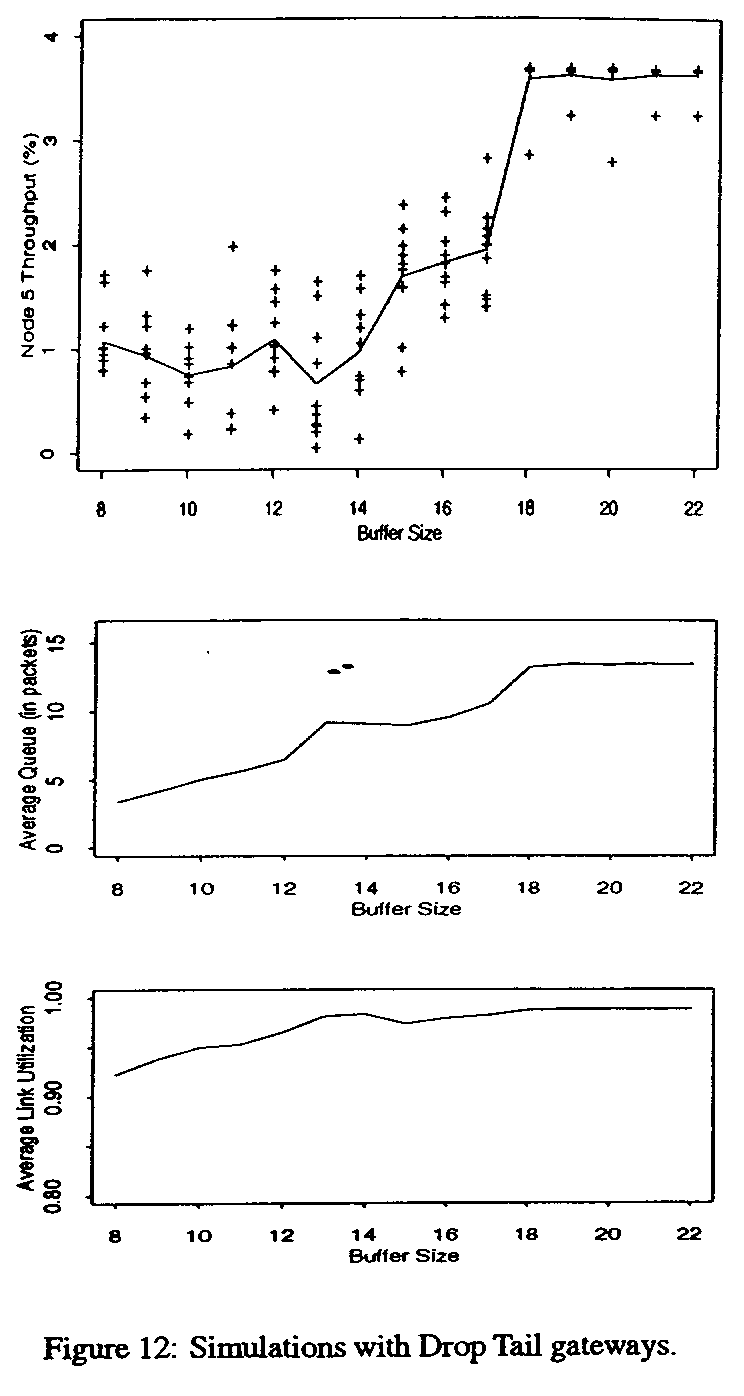 31
Random Drop Gateways
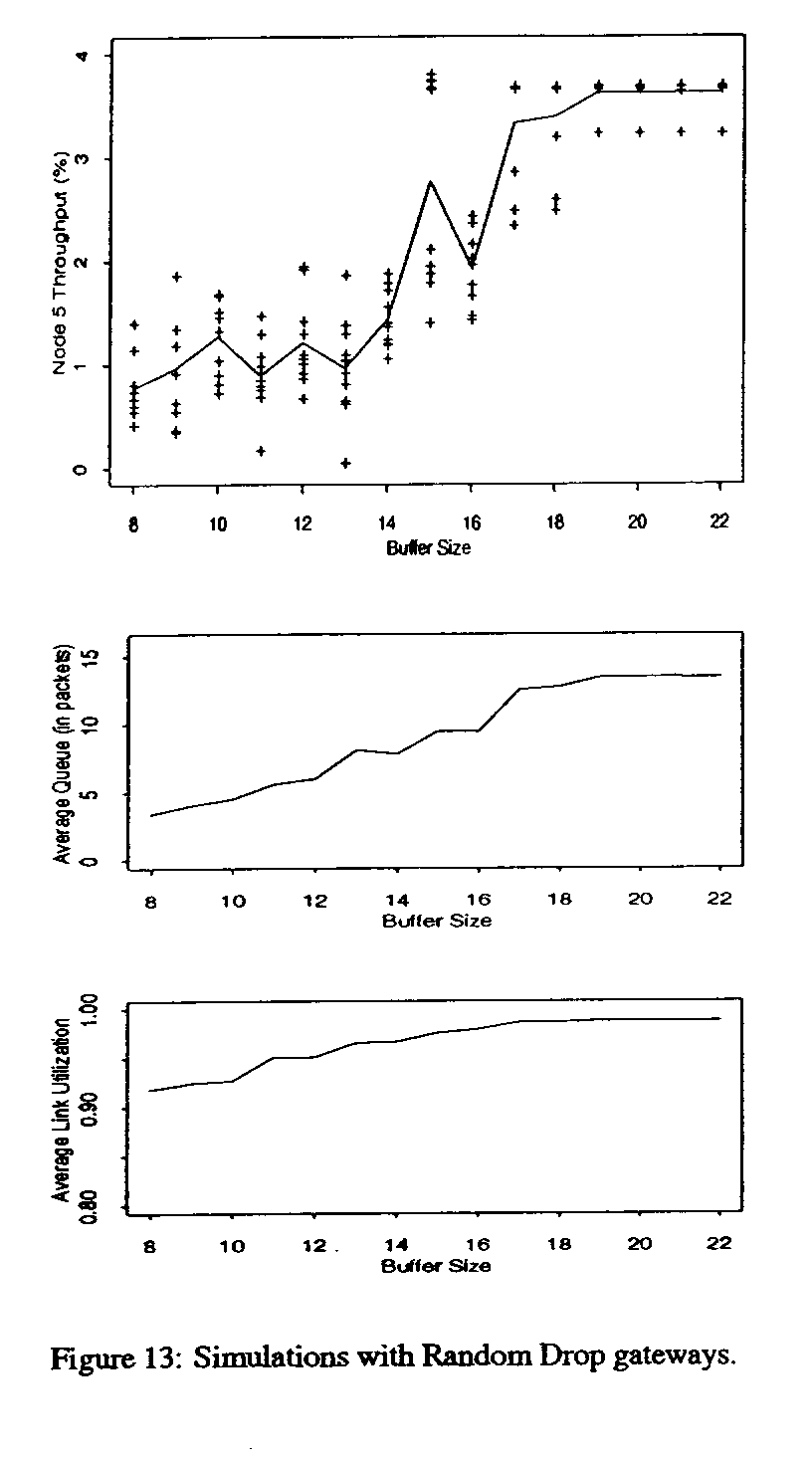 32
RED Gateways
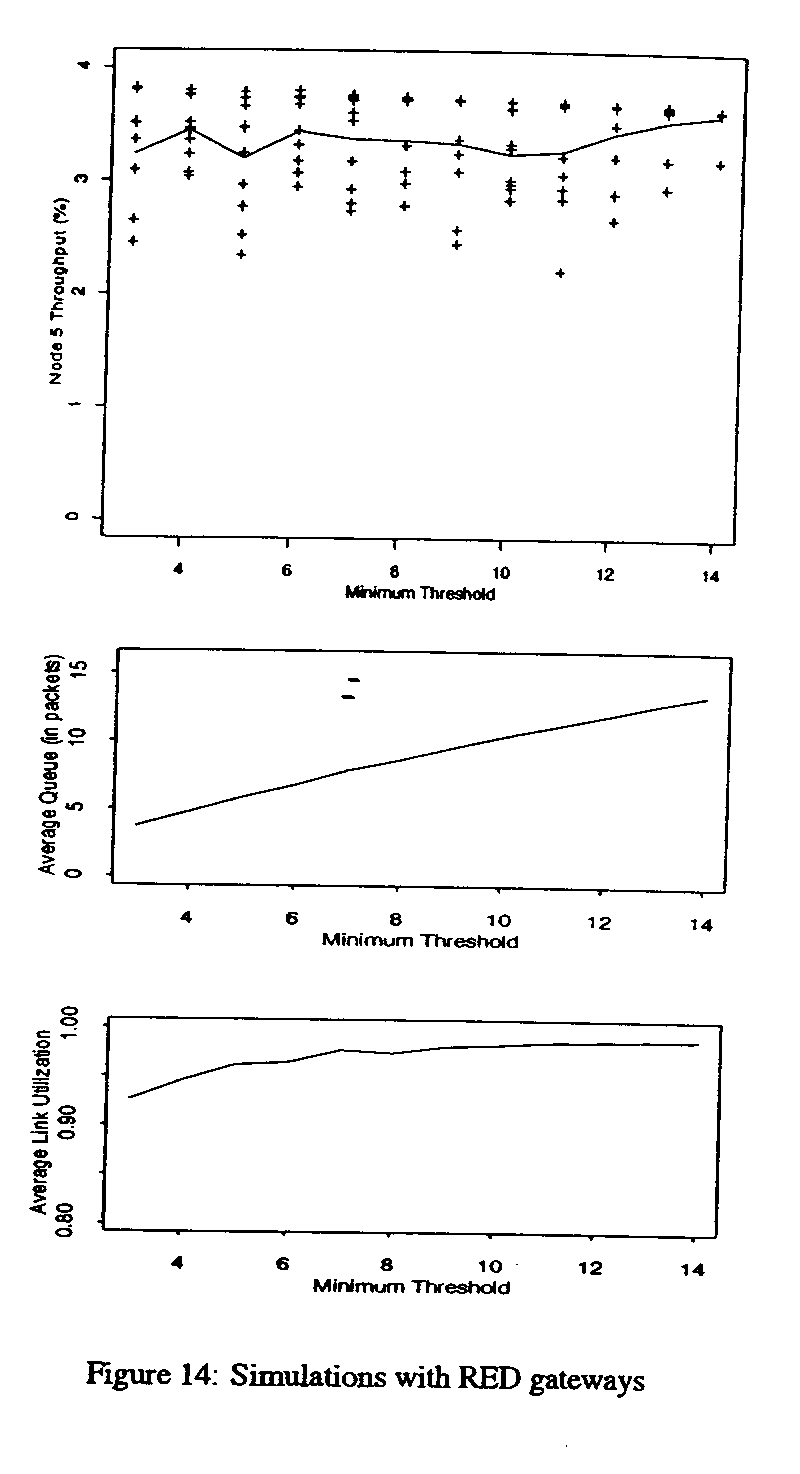 33
Bursty Flow Packet Drop Bias
RED
performance
34
IdentifyingMisbehaving Flows
The assumption is
marked packets
matches the flows’ 
share of the bandwidth.
35
Evaluation of RED Design Goals
congestion avoidance
If RED drops packets, this guarantees the calculated average queue size does not exceed the max threshold.   If wq is set properly, RED controls the actual average queue size.
If RED marks packets when avg exceeds maxth, the router relies on source cooperation to control the average queue size. {not part of RED, this is ECN.}
36
Evaluation of RED Design Goals
appropriate time scales
claim:: The detection time scale roughly matches time scale of source’s response to congestion.
RED does not notify connections during transient congestion at the router.
{This argument is weak here.}
37
Evaluation of RED Design Goals
no global synchronization
RED avoids global synchronization by marking at as low a rate as possible with marking distribution spread out.
simplicity
detailed argument about how to cheaply implement in terms of adds and shifts.
{Historically, the simplicity of RED has been strongly refuted because RED has too many parameters to make it robust.}
38
Evaluation of RED Design Goals
maximizing global power
power is ratio of throughput to delay.
see Figure 5 for comparison against drop tail.
fairness
The authors’ claim fairness is not well-defined.
{This is an obvious side-step of this issue.}
[later this becomes a big deal - see FRED paper.]
39
Evaluation of RED Design Goals
Appropriate for a wide range of environments
Discussion is weak.
Shifts into parameter sensitivity discussion.
40
Conclusions
RED is an effective mechanism for congestion avoidance at the router in cooperation with TCP.
By controlling the calculated average queue size, RED provides an upper bound on the average delay at the gateway.
claim:: The probability that RED chooses a particular connection to notify during congestion is roughly proportional to that connection’s share of the bandwidth.
41
Future Work (circa 1993)
Is RED really fair?
How do we tune RED?
Is there a way to optimize power?
What happens with other versions of TCP?
How does RED work when mixed with drop tail routers?
How robust is RED?
What happens when there are many flows?
42